Årshjul LFK
Nils Erik Peterson
[Speaker Notes: 18 st, två slides på var sida, färg, dubbelsidigt och häftklammer]
LFK Styrelsens årshjul
Konstituerande möte
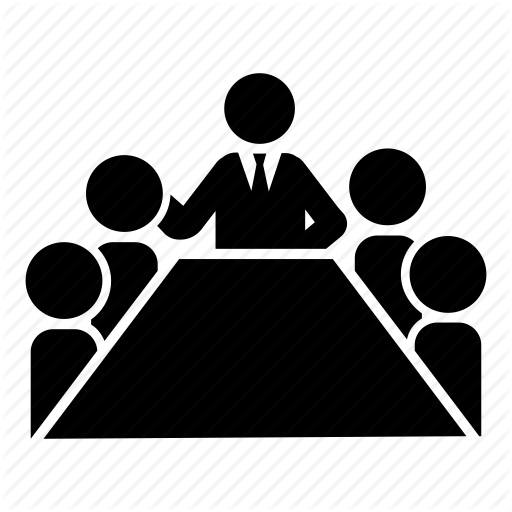 Styrelsemöte
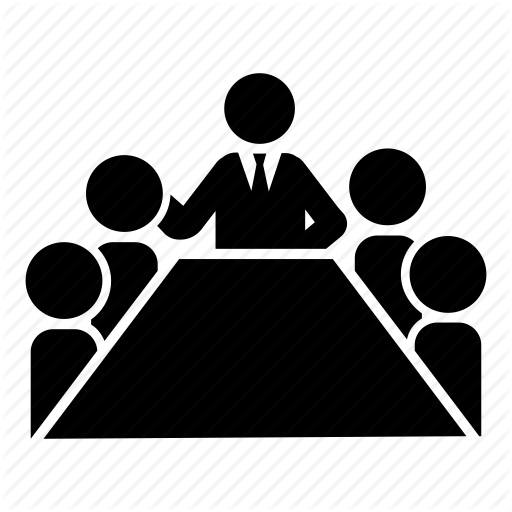 ERP
Bol
Klubbmöte
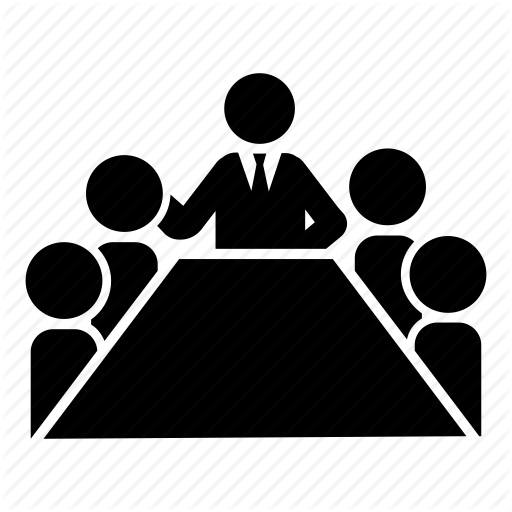 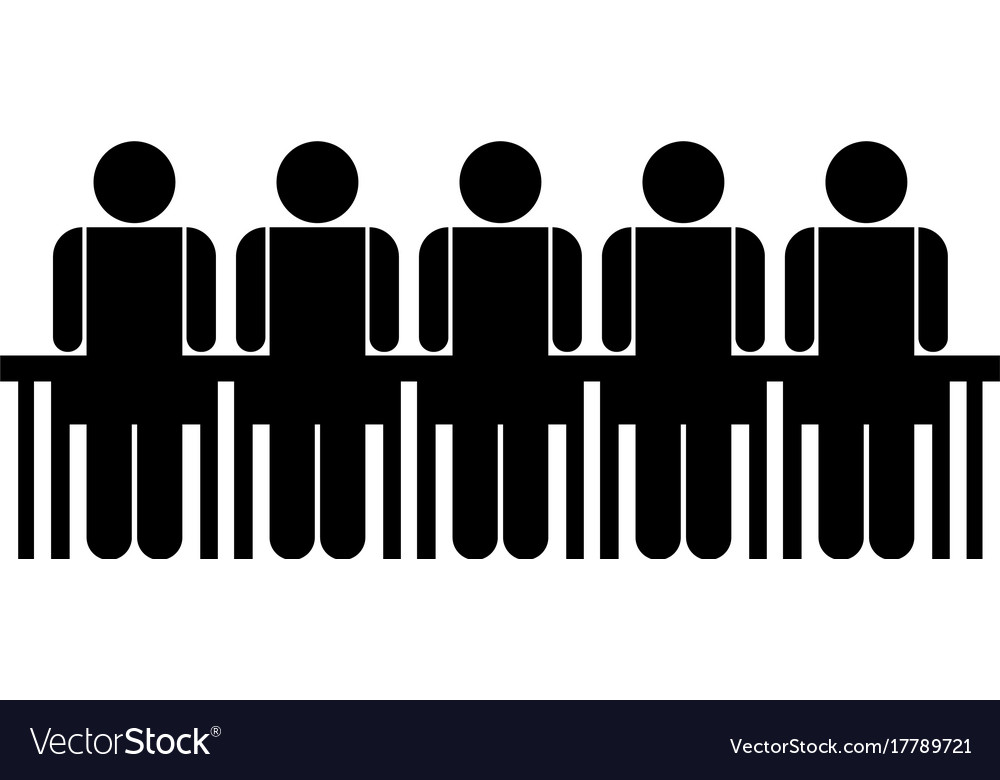 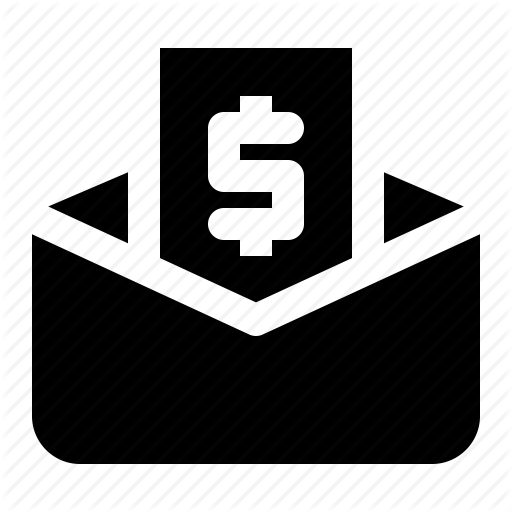 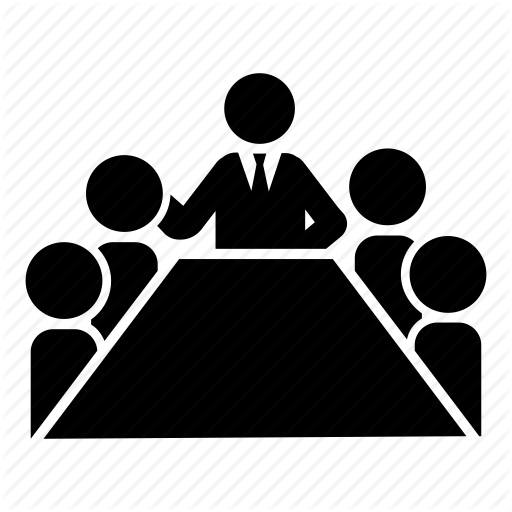 Lönerevision
Säkkväll
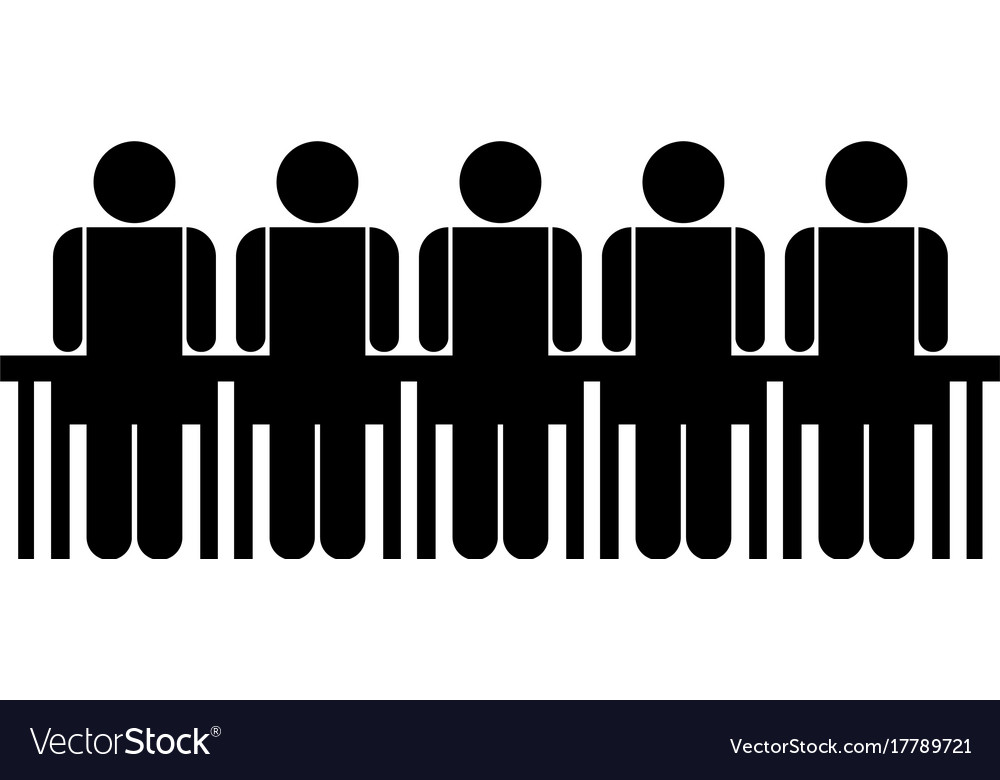 !
Säkkväll
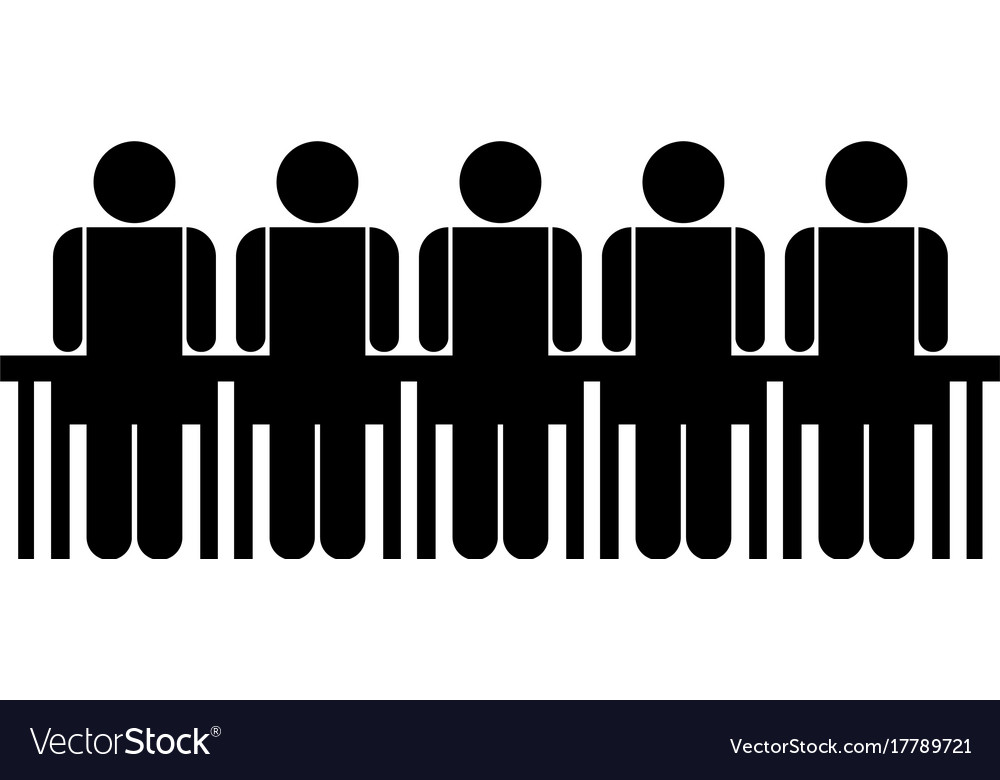 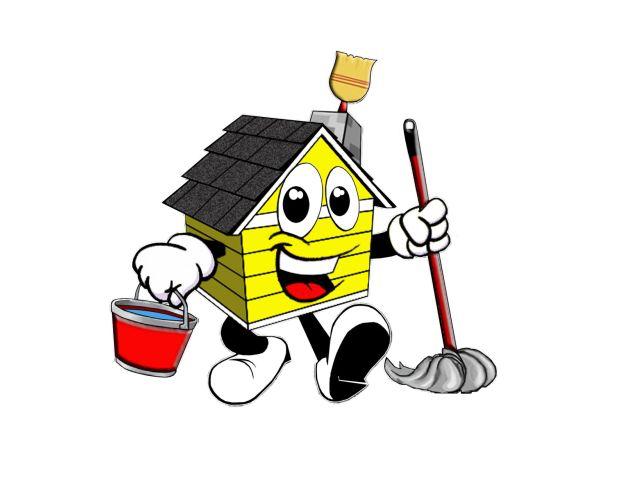 Däck
Utemöbler
Snöpinnar, sly
Fixardag
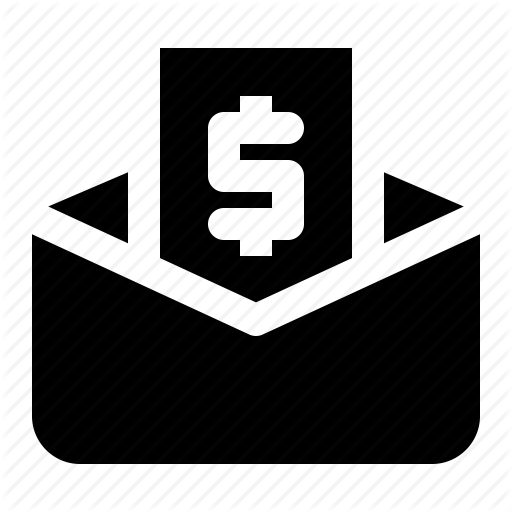 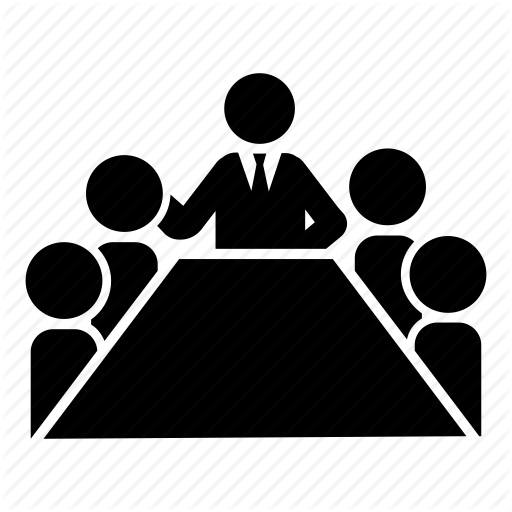 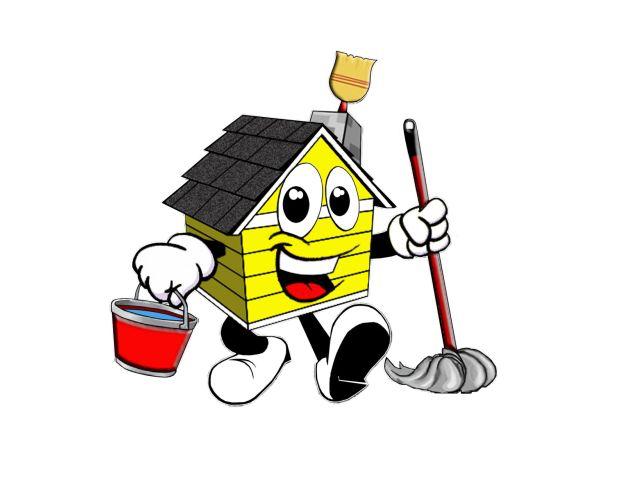 Inbjudan
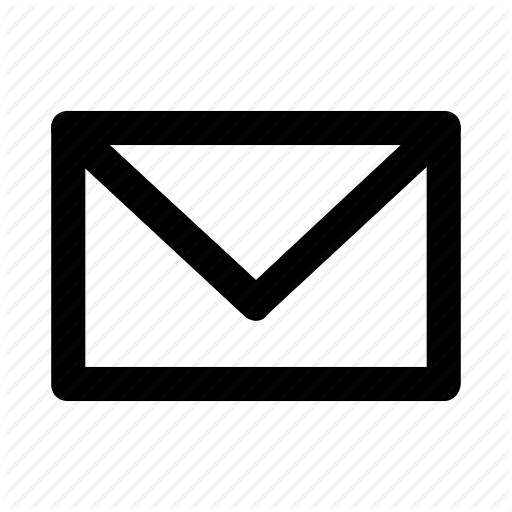 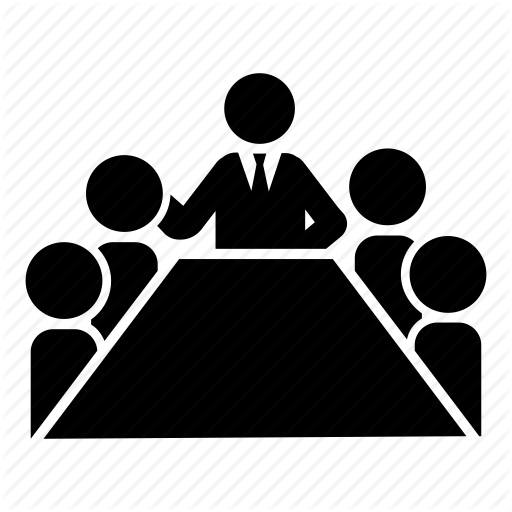 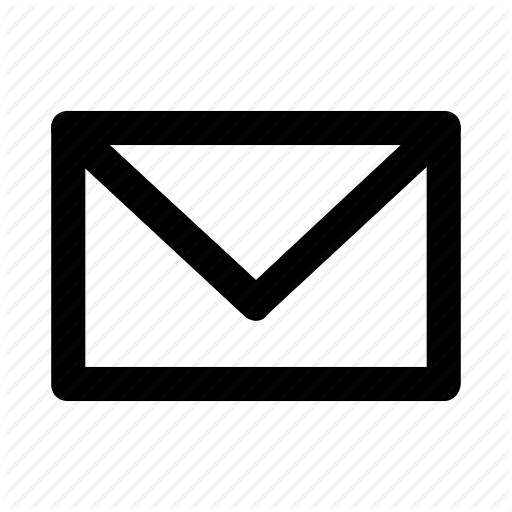 Översyn
Styrelseval
Medlemsavgift
Budgetförslag
Höstmöte
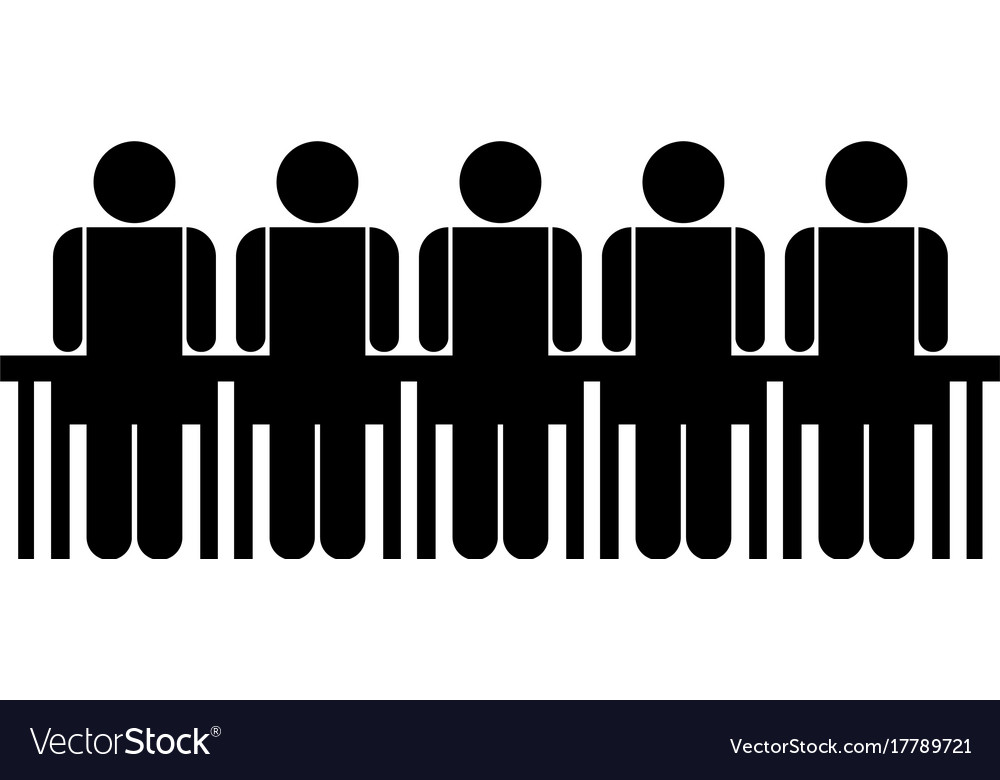 √
√
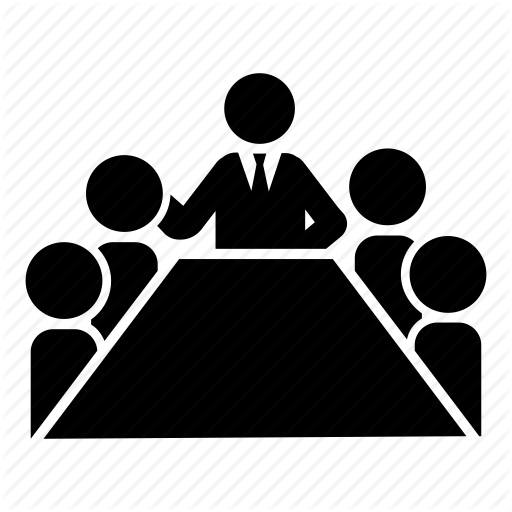 Jourinstruktion
Klubbregler
LFK
Årsrapport, bokslut
Revisionsberättelse
Styrelsens ansvarsfrihet
Utmärkelser
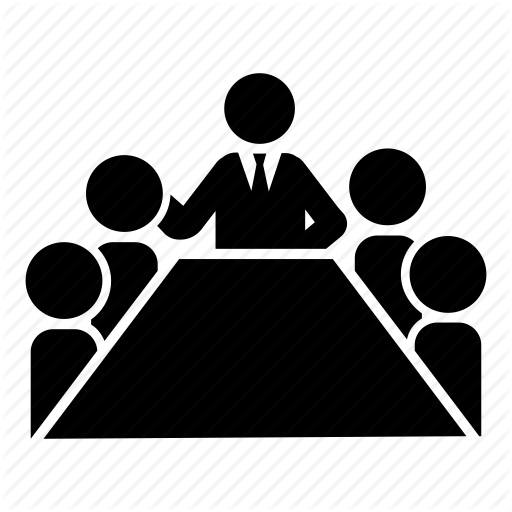 Årsmöte
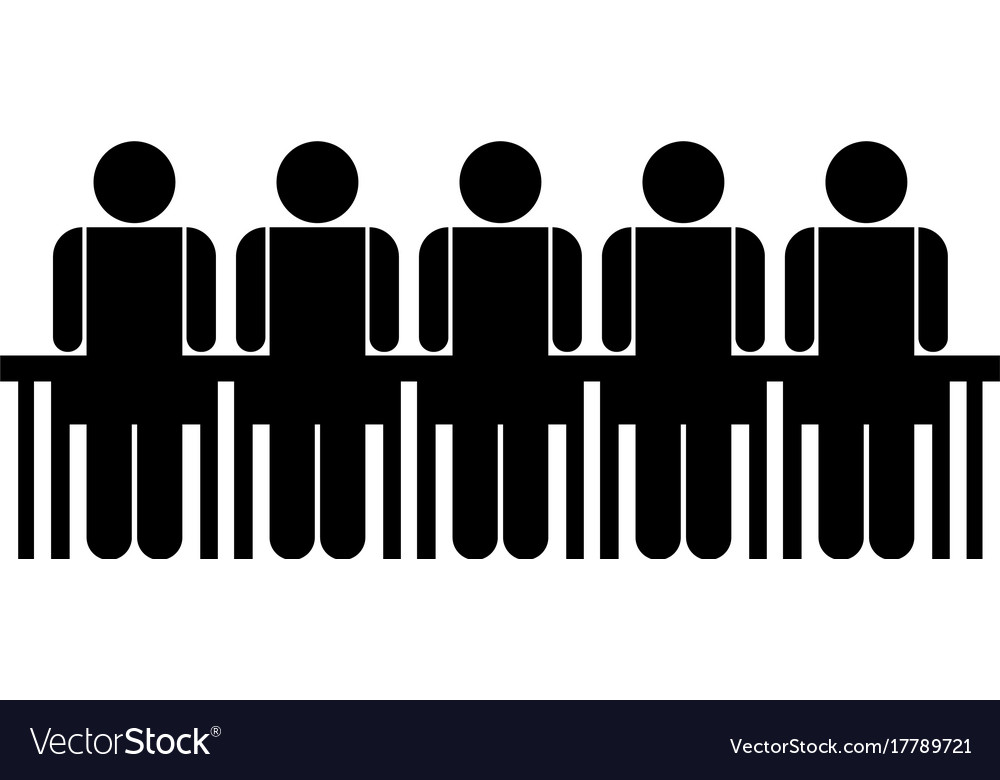 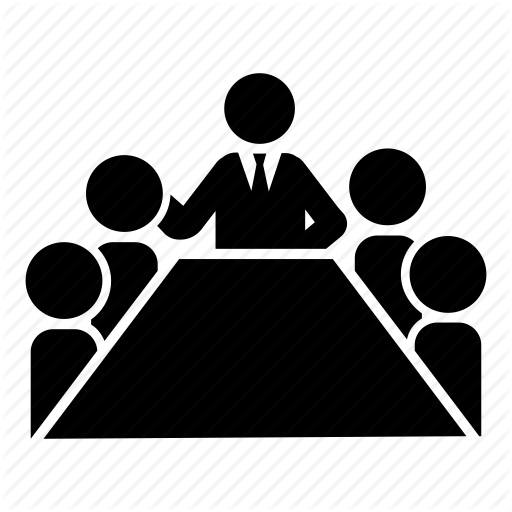 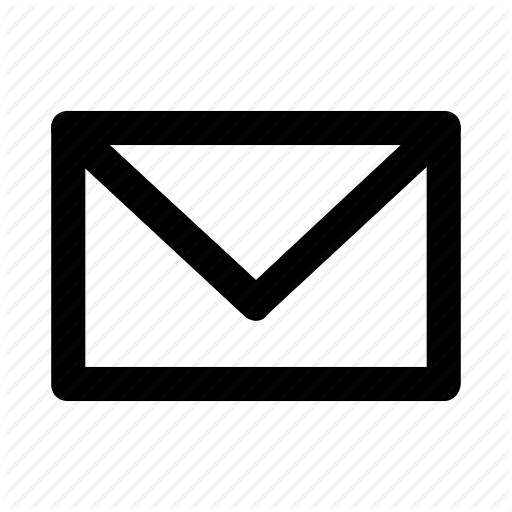 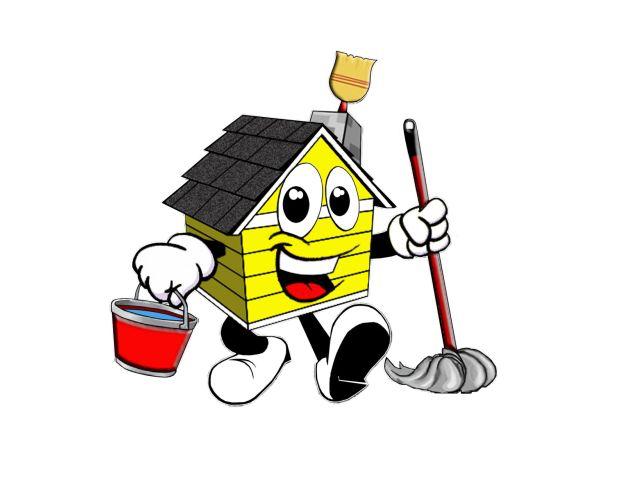 Däck
Utemöbler
Snöpinnar, sly
Klubbhus
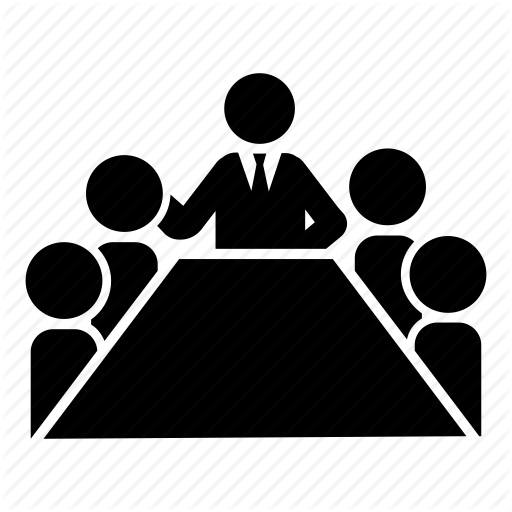 ERP
ERP Genomgång
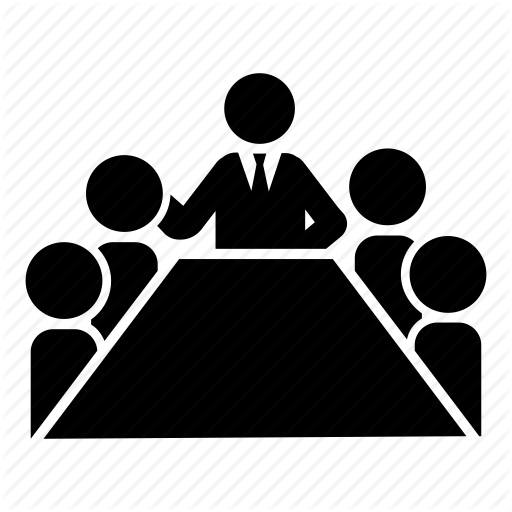 Styrelsemedlemmar till
Bolagsverket
Bol
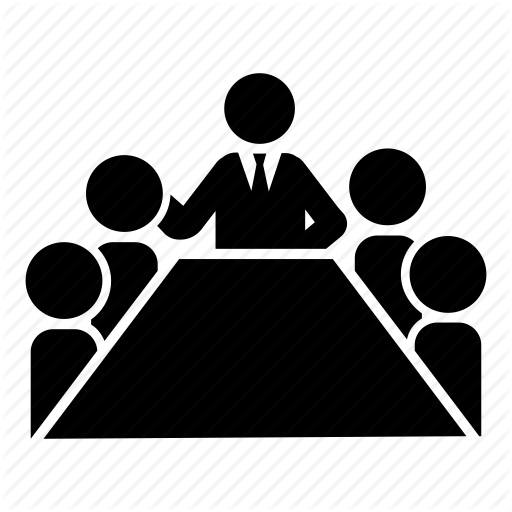 Säkerhetsgenomgång ATO styrelse
!
LFK styrelse årshjul förtydliganden
Konstituerande möte
Fördela uppgifter i styrelse
Gå igenom ERP
Uppdatera register hos bolagsverket

Årsmöte (Inbjudan en månad innan)
Årsredovisning
Räkenskapsredovisning
Revisionsberättelse 
Ansvarsfrihet
Utdelning av utmärkelser
Tävlingar
Nya cert
Erkännanden

Vårfixardag
Däck fram
Utemöbler fram
Snöpinnar tas bort
Se över klubbhus, målning, …
Målning av taxilinjer?
Höstmöte (Inbjudan en månad innan)
Påminn valberedning i god tid
Redovisa ekonomi, flygtid, preliminär budget 
Beslut om nästa års medlemsavgifter
Välj ny styrelse

Höstfixardag
Däck bort
Utemöbler in
Snöpinnar sätts upp
Rensa sly